SAINT-OUEN & PLAINE COMMUNE
RENOVENT LES QUARTIERS
NOUVEAU PROGRAMME DE RENOVATION URBAINE
Quartier Vieux Saint Ouen
Saint-Ouen-sur-Seine
9 novembre 2023
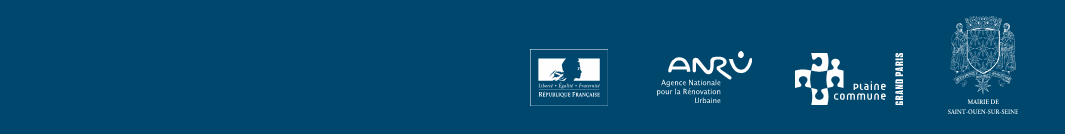 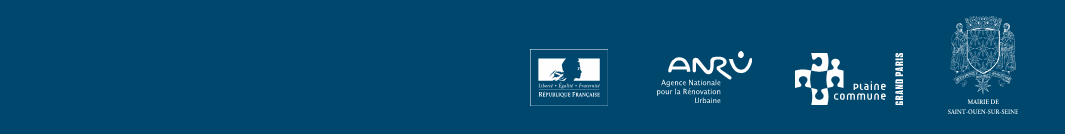 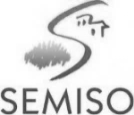 Ordre du jour
00
0)   Introduction du Maire et des élus 
Rappel des fondamentaux du projet
Point étape sur le projet
Projet de réhabilitation SEMISO
Calendrier / méthode pour la suite
2
00
Introduction du Maire et des élus
3
Introduction du Maire et des élus
00
La Convention NPNRU pour les quartiers Cordon / Vieux Saint-Ouen a été signée le 1er février 2023. 
Cette signature permet de débloquer les financements de l’ANRU : plus de 100 M€.
Un engagement fort : reloger à Saint-Ouen tous ménages concernés par les déconstructions qui le souhaitent, reste à charge constant par m².
Un aménageur sera désigné en novembre 2023 : il réalisera tous les travaux d’aménagement des espaces publics sur les deux quartiers.
Les études urbaine ont repris depuis mai 2023 pour approfondir et affiner le projet urbain dans l’attente de la désignation de l’aménageur.
La concertation se poursuit et s’intensifie.
Introduction du Maire et des élus
00
Un concours financier de l’ANRU couvrant 30% des dépenses
Un coût global de 350 M€, dont  162 M€ pour le secteur Vieux Saint-Ouen

Un concours financier accordé par l’ANRU (subventions  + prêts) s’élevant à 100,6 M€, dont  :
Cordon : 35,3 M€
Vieux Saint-Ouen : 48,8 M€
Autres quartiers (pour les reconstitutions de logements sociaux) : 16,5 M€
Répartition des investissements par maîtres d’ouvrage (Cordon + Vieux Saint-Ouen) :
Antin Résidences : 16,9 M€
SEMISO : 66,6 M€
Ville de Saint-Ouen : 37,1 M€
Plaine Commune : 16,9 M€
Département : 1,9 M€
Région : 4 M€
Introduction du Maire et des élus
00
Convention quartier (Cordon / Vieux Saint-Ouen)
22 novembre 2021 : Comité d’Engagement de l’ANRU / année 2022 : Elaboration de la convention suite à l’avis du CE de l’ANRU
18 octobre 2022 : Délibération en Conseil Territorial de Plaine Commune (bilan de la concertation / approbation des enjeux et objectifs de l’opération d’aménagement et lancement de la consultation aménageur)
21 novembre 2022 : Délibération en Conseil Municipal
Février 2023 : Signature de la convention   Déblocage des financements
Mars 2023 : Démarrage de l’étude d’impact
Mai 2023 : Relance des études urbaines pour approfondir le projet urbain
Fin 2024 - début 2025 : Démarrage  des travaux de réhabilitation  sur Vieux Saint-Ouen
2021
2022
2023
2024
2025
01
Fondamentaux du projet
7
Fondamentaux du projet
01
Les grands objectifs du projet urbain
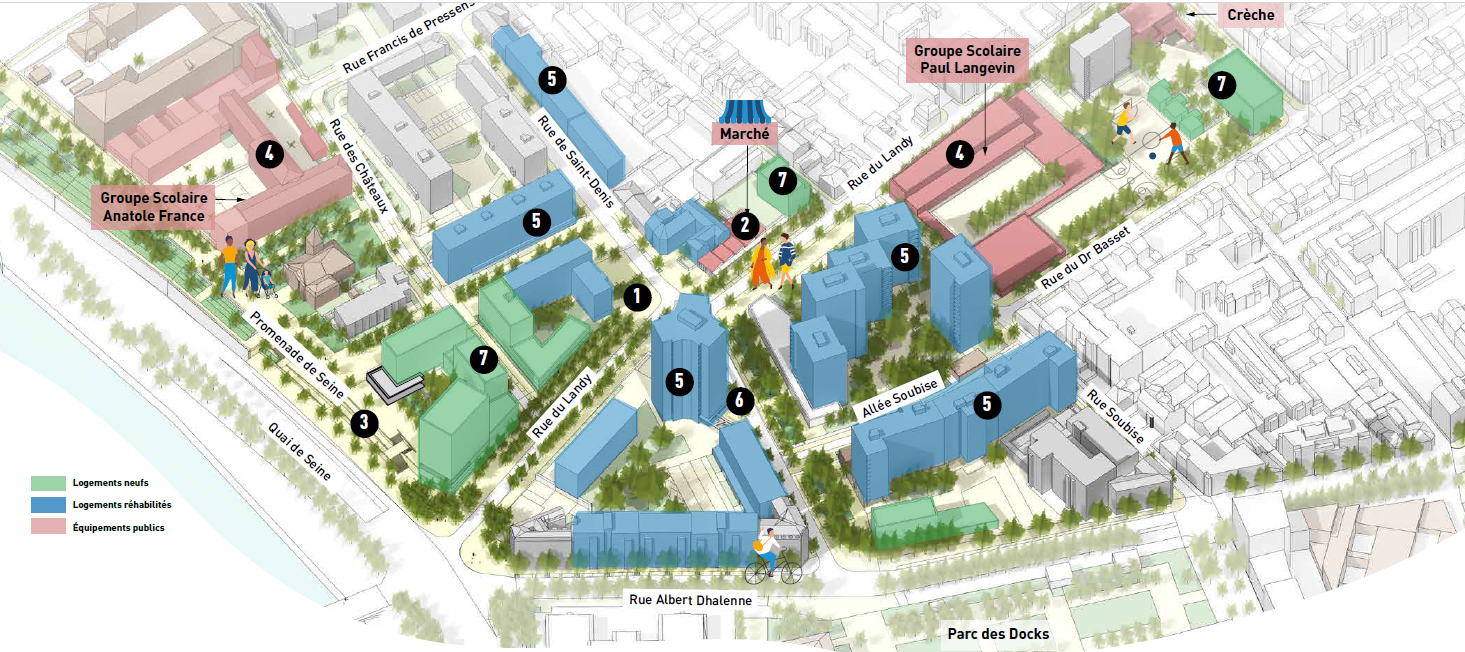 Redynamiser la vie de quartier
Reconnecter et embellir le Vieux Saint-Ouen
Le projet en bref

La place d’Armes réaménagée
Le marché et le supermarchés relocalisés
Une nouvelle promenade sur les Quais de Seine
Les écoles et la crèche Moutier rénovées
940 logements réhabilités et résidentialisés
La rue de Saint-Denis élargie et végétalisée
244 logements neufs
1
Rénover les équipements scolaires et petite enfance
2
3
4
Améliorer l’habitat et le cadre de vie
5
6
Créer de nouveaux logements
7
8
02
Point étape sur le projet
9
Secteur Vieux Saint-Ouen – Synthèse des urbanistes 
« On s’interroge », ce qui nous interpelle
02
Place d’armes
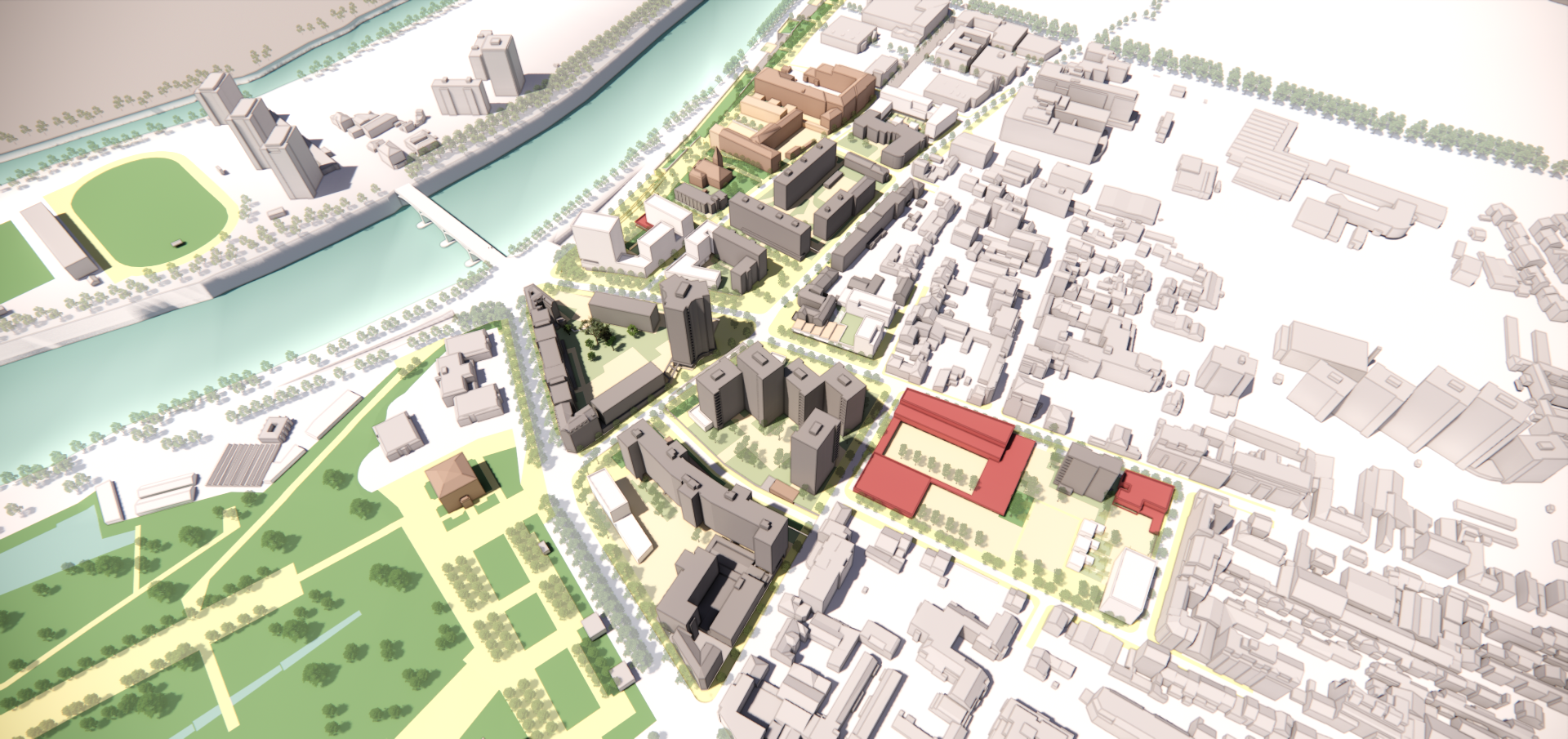 Centralité
Ilot quai de Seine
Ilot marché
Rue Saint Denis
Ilot Langevin
Ilot Dhalenne
Ilot Soubise voie
10
Secteur Vieux Saint-Ouen – Synthèse balade urbaine 
« On s’interroge », ce qui nous interpelle les habitants
02
Diagnostic sensible : synthèse balade urbaine (juillet 2023)
« Place d’armes est une place de village, cœur historique  »
« place ensoleillée le soir»
« lieu de vie apprécié »
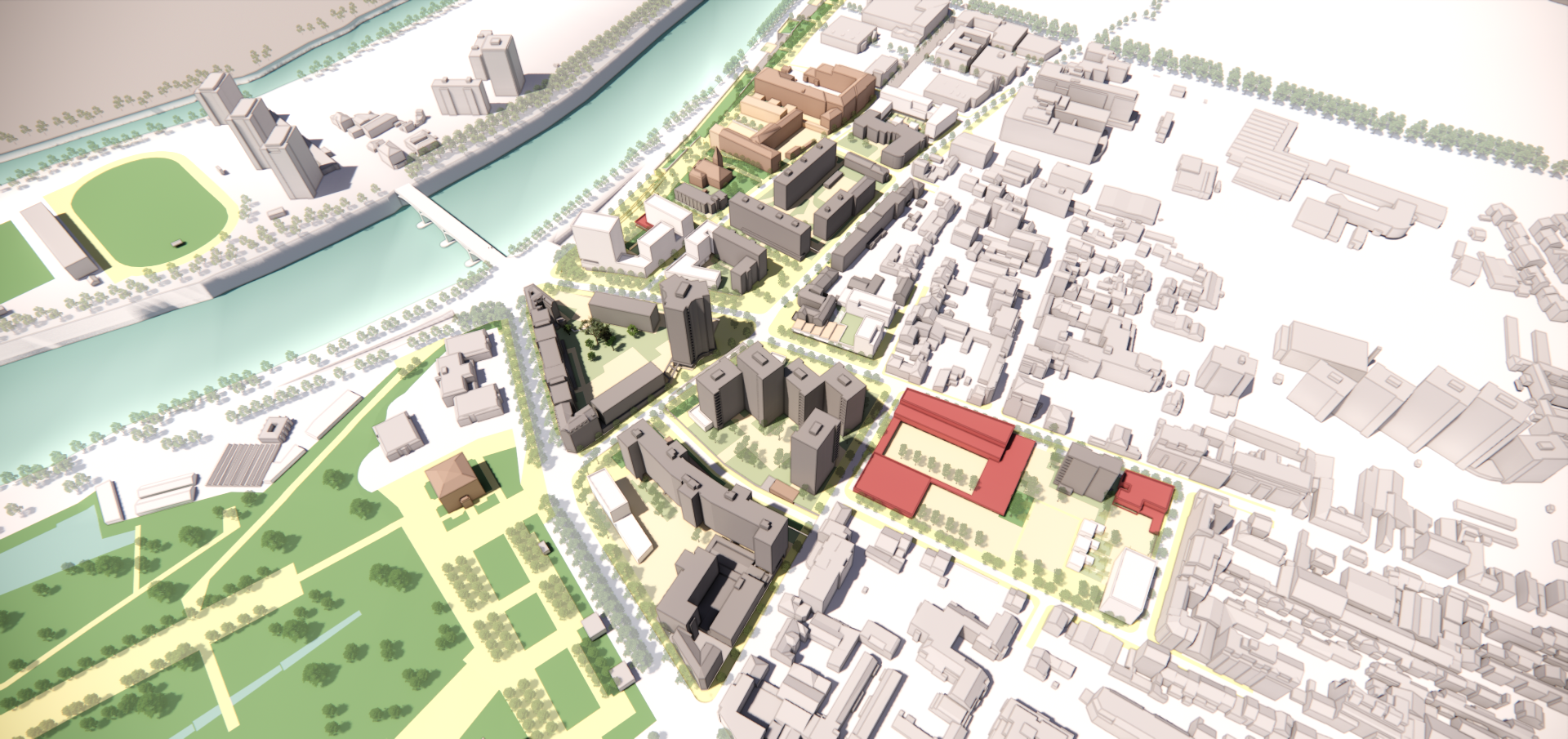 « pourquoi démolir la barre si c’est pour reconstruire un bâtiment de 12 étages »
« ne pas réduire la taille de la halle »
« apaiser la circulation devant le marché »
« Remettre des bancs sur la rue du Landy »
« désenclaver les commerces en contre bas »
«Conserver les arbres. »
« allée Soubise =
 - d’espaces verts 
+ de bruit, + de pollution. 
Potentiel « drive du cannabis »»
« Ne pas construire devant la barre Dhalenne»
« Dédensifier l’Ilot Langevin projeté »
11
Secteur Vieux Saint-Ouen – Focus Quai de Seine
02
Le Plan Guide de 2021 
(Germe & JAM)
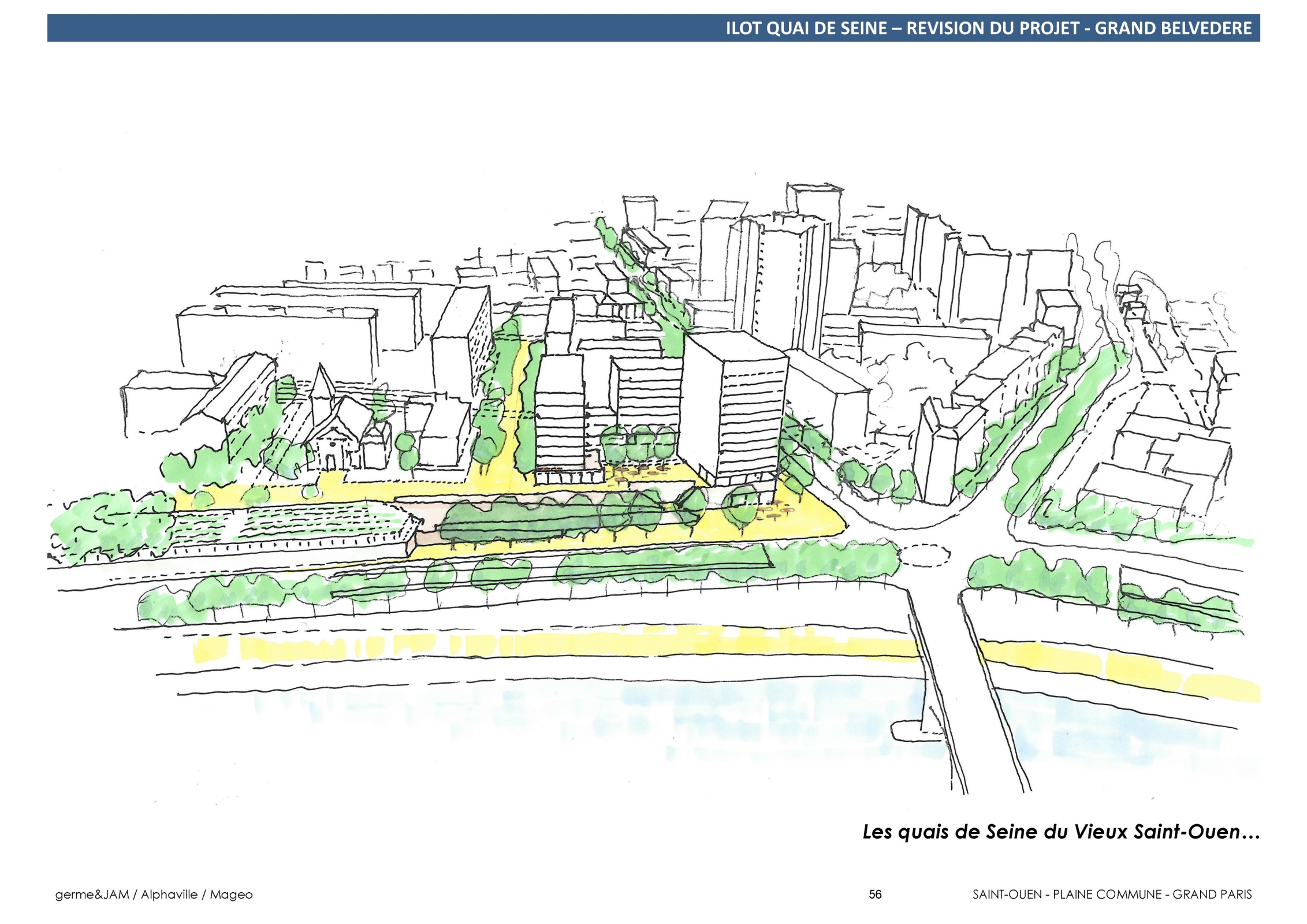 Restaurant
250 m²
« On s’interroge », ce qui nous interpelle
ILOT QUAI DE SEINE
Création d’un évènement paysager  qui ménage les perspectives vers l’église et accompagne la promenade. 

Une ouverture sur la seine accentuée, aménagée.

Un ilot connecteur, par un travail sur son sol et son accroche au contexte.

Poursuite de la promenade vers les berges, le parc des Docks ..

Une programmation pour les habitants du quartier, mais fédérateur au-delà du quartier
Belvédère 200 m²
Socle 200 m²
12
Secteur Vieux Saint-Ouen – Focus Quai de Seine
02
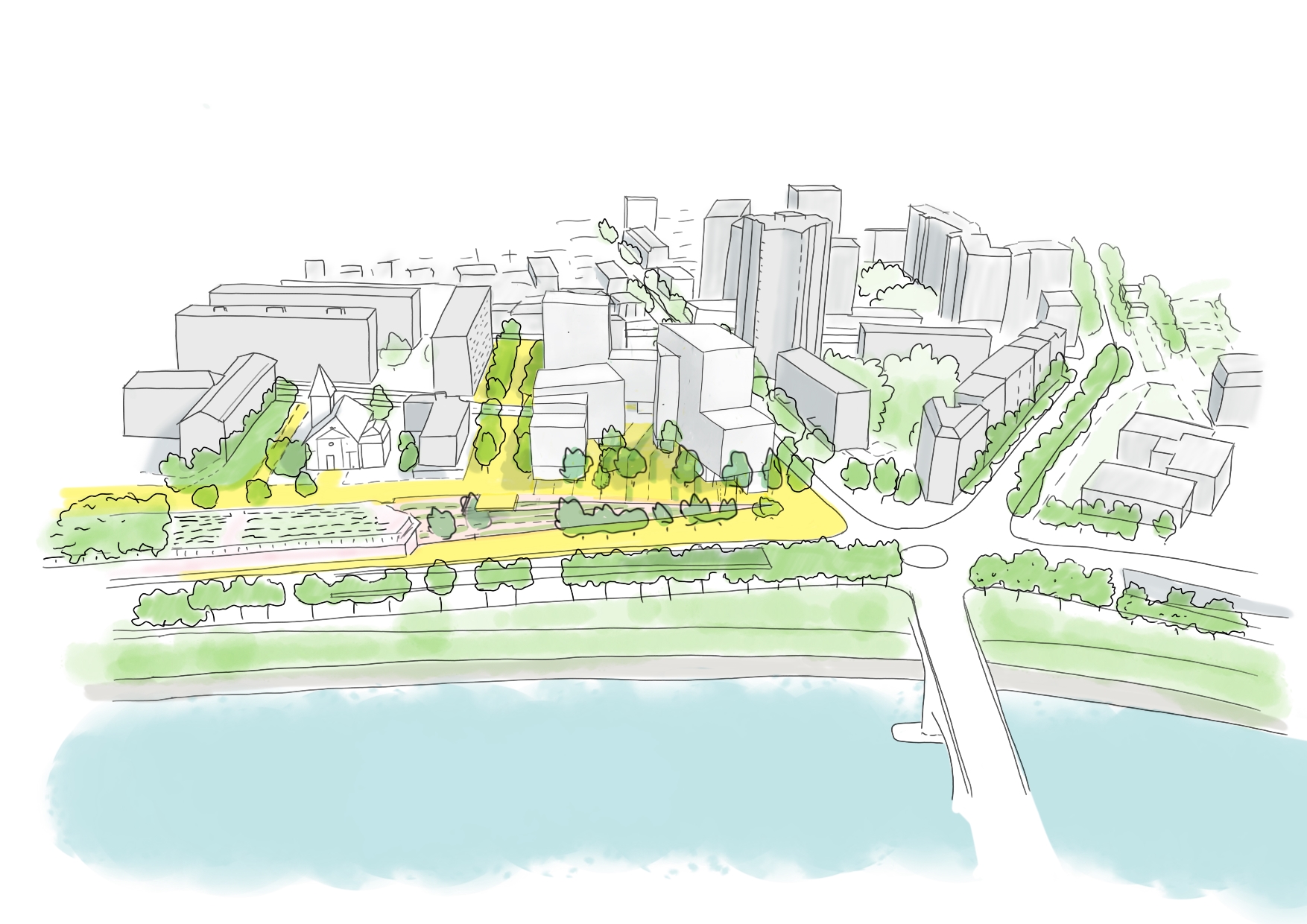 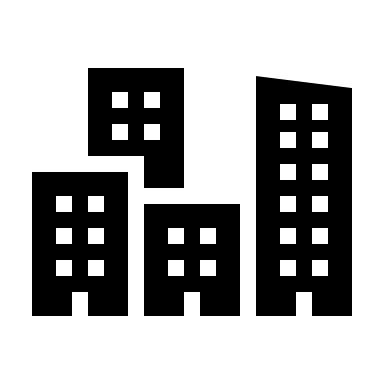 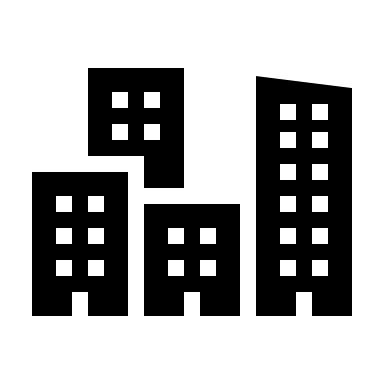 « Allons plus loin », ce qu’il faut approfondir
Création d’un évènement paysager  qui ménage les perspectives vers l’église et accompagne la promenade. 

Une ouverture sur la seine accentuée, aménagée.

Un ilot connecteur, par un travail sur son sol et son accroche au contexte.

Poursuite de la promenade vers les berges, le parc des Docks ..

Une programmation pour les habitants du quartier, mais fédérateur au-delà du quartier
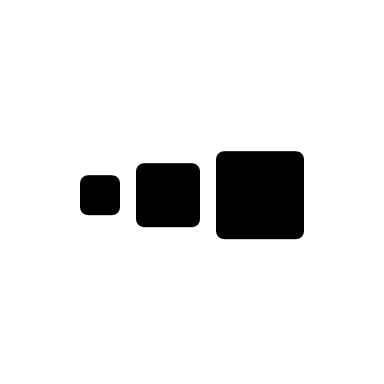 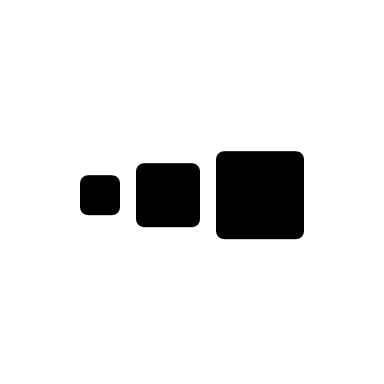 Rue Dhalenne
Vers village olympique
Vers parc des Docks
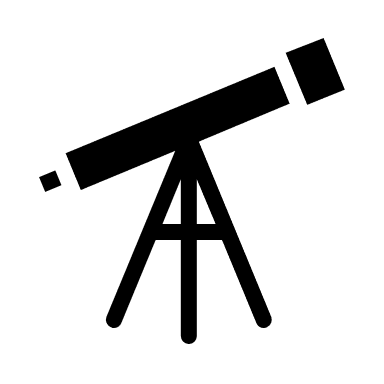 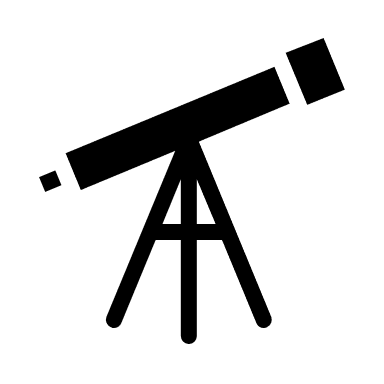 Promenade haute
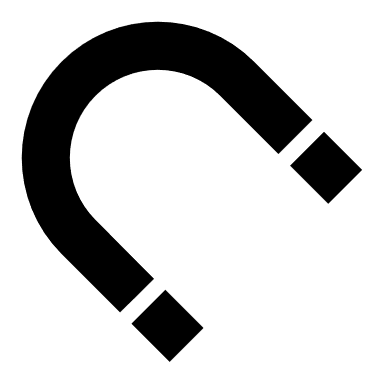 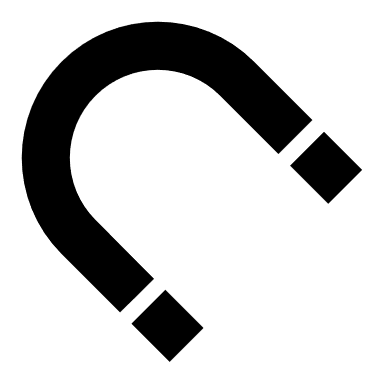 Quai de Seine
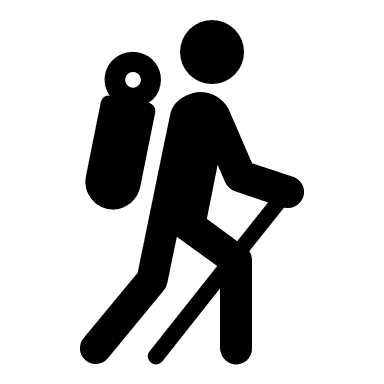 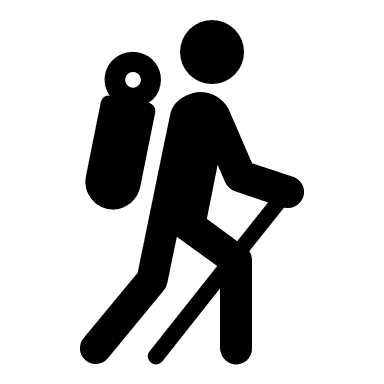 Les berges
pont de Saint Ouen
La Seine
Promenade haute
Perspective
Point de vue
Accroche contexte
Programme attracteur
Le Plan Guide approfondit 
(Urbanica_Belvédère_RIBI_TransFaire)
13
Secteur Vieux Saint-Ouen – Focus Dhalenne / Soubise
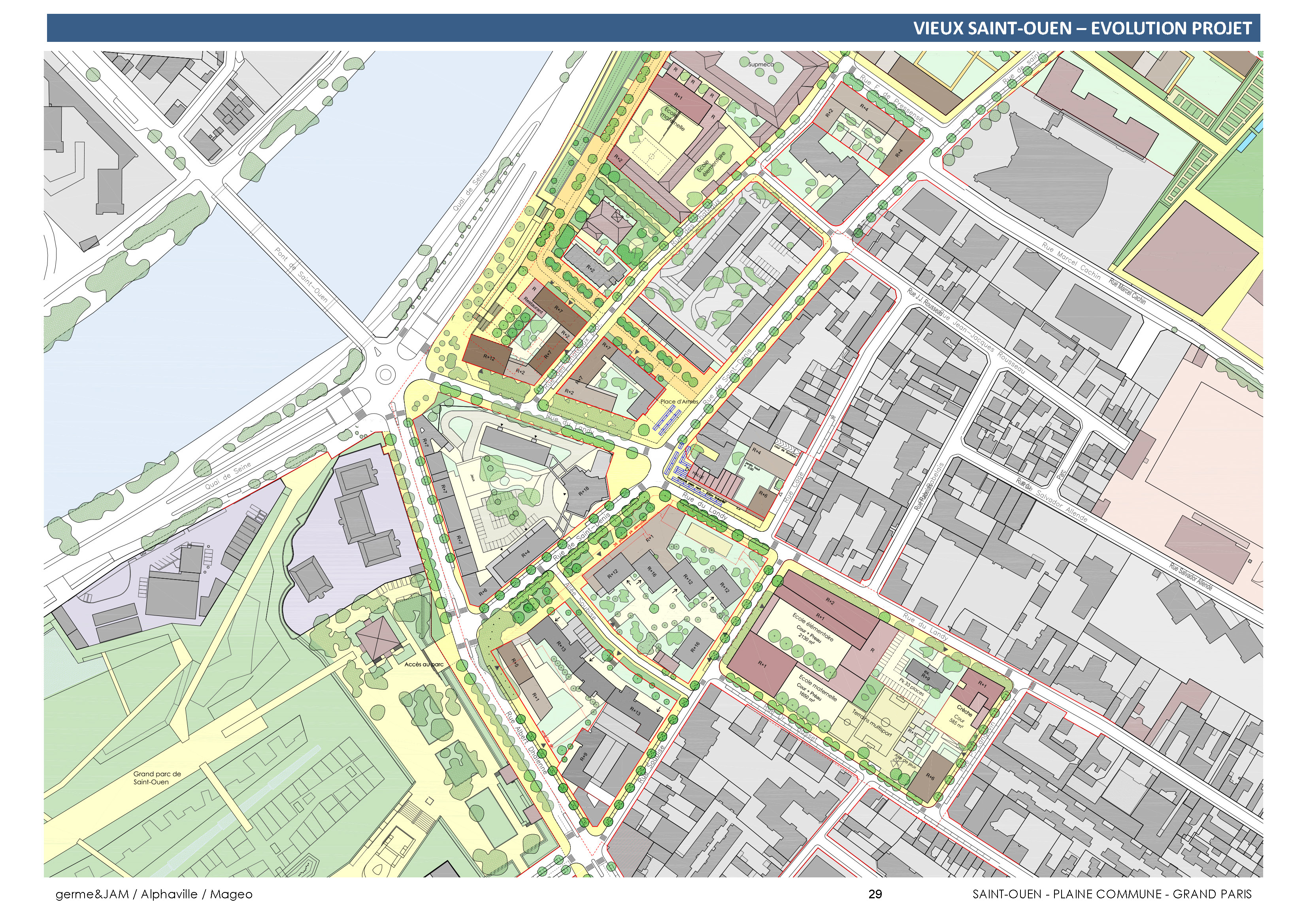 02
Vieux Saint Ouen
« Allons plus loin », 
ce qu’il faut approfondir
Le Plan Guide de 2021
(Germe & JAM)
Arbres conservés
Conservation des arbres à l’angle Dhalenne / Sein Denis


Réduction du lot Rue Dhalenne avec conservation de la programmation d’activité.

Piétonnisation de l’allée Soubise, adaptation du chemin existant pour le rendre carrossable, accessible aux seuls secours, sécurité et services.
Réduction du lot Dhalenne.
Allée piétonne carrossable
Voie carrossable
Sécurité/secours/services
Halls (bâtiments existants)
Accès supprimés
Secteur Vieux Saint-Ouen – Focus marché du Landy
02
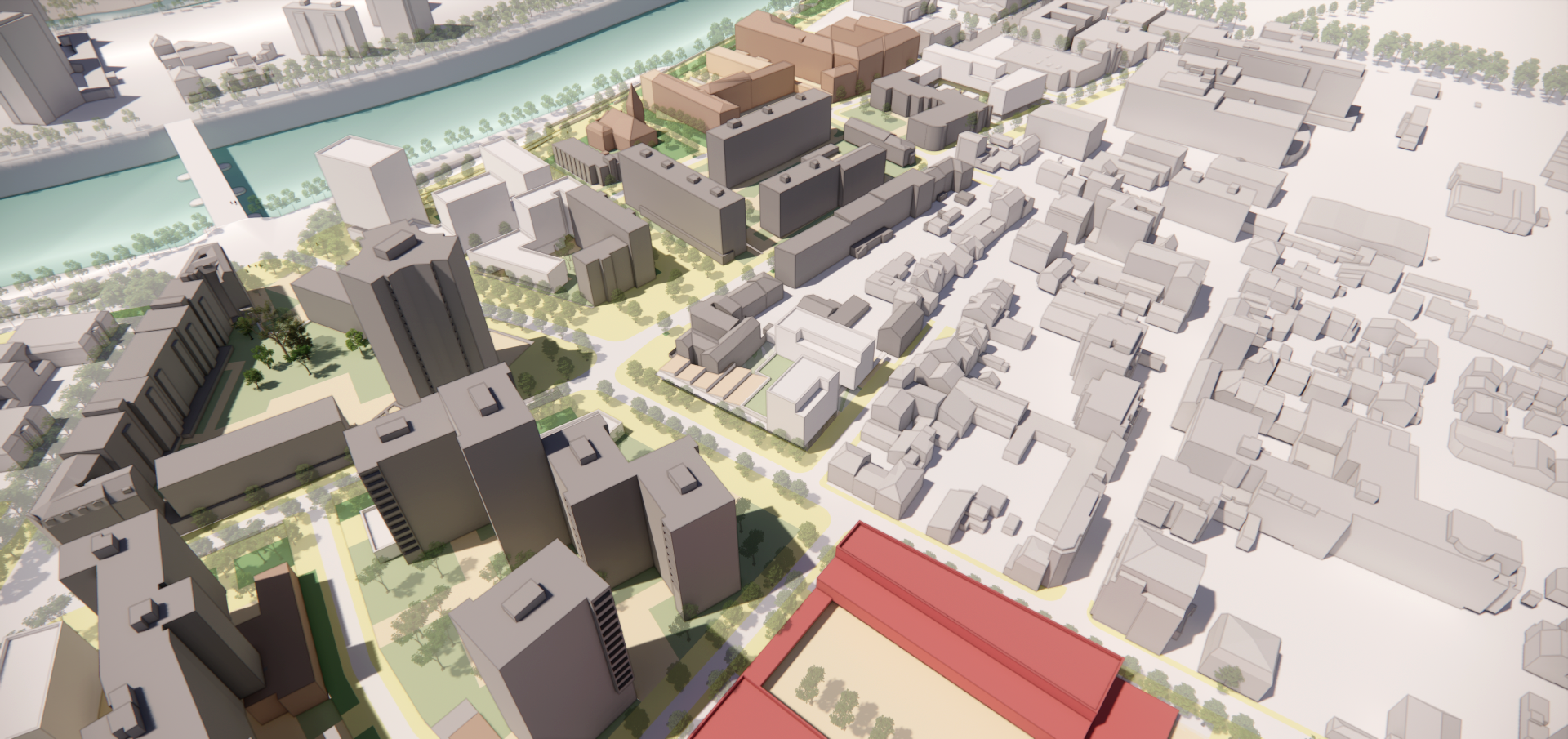 « Allons plus loin », 
ce qu’il faut approfondir
Une halle plus grande au centre d’un espace public dessiner avec elle.

La piétonisation de la rue du Landy.

Un sol continu pour unifier la centralité.

Des entités thématisées.

Extension emprise espace public .
Rue St Denis
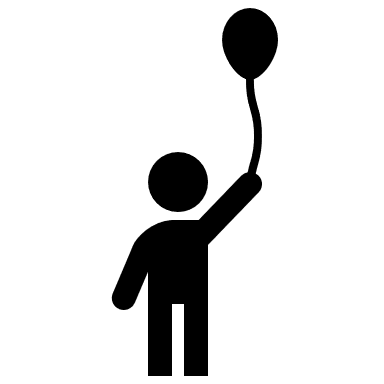 Rue du Landy
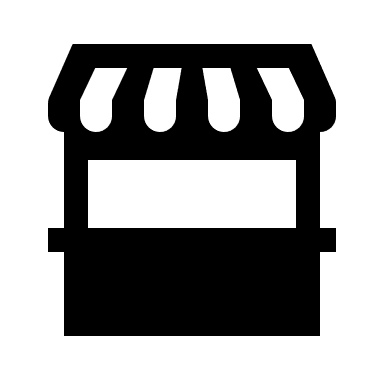 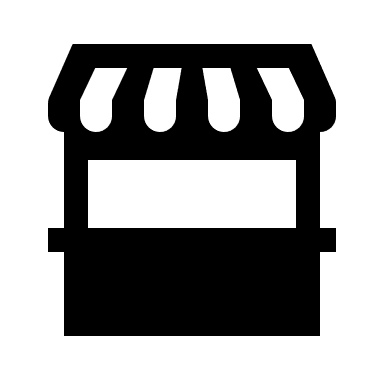 Halle

Supermarché

Aire de jeux

Salon urbain

Restaurant

Guinguette
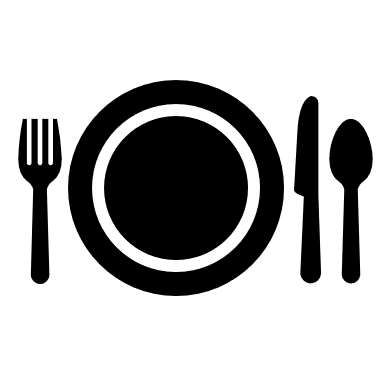 Rue du Landy
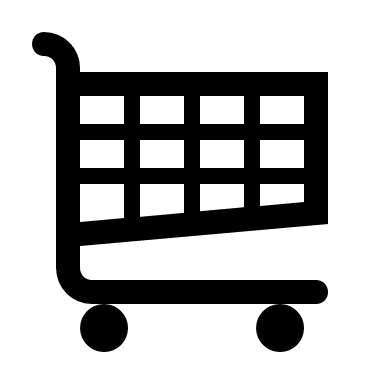 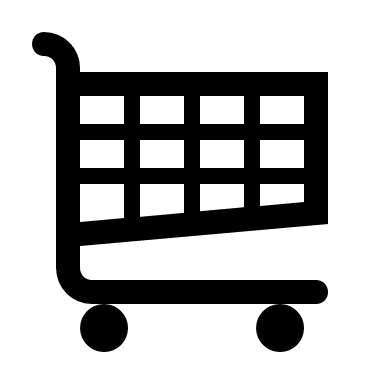 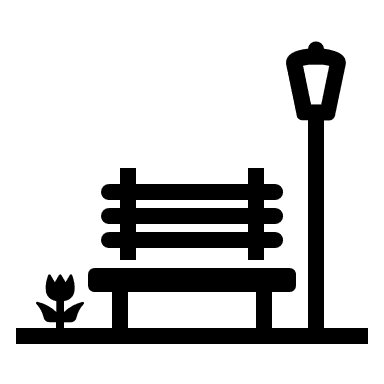 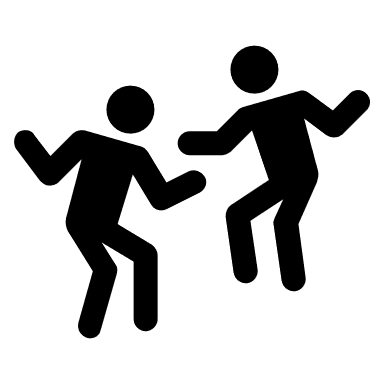 Le Plan Guide de 2021
(Germe & JAM)
15
Secteur Vieux Saint-Ouen – Focus marché du Landy
02
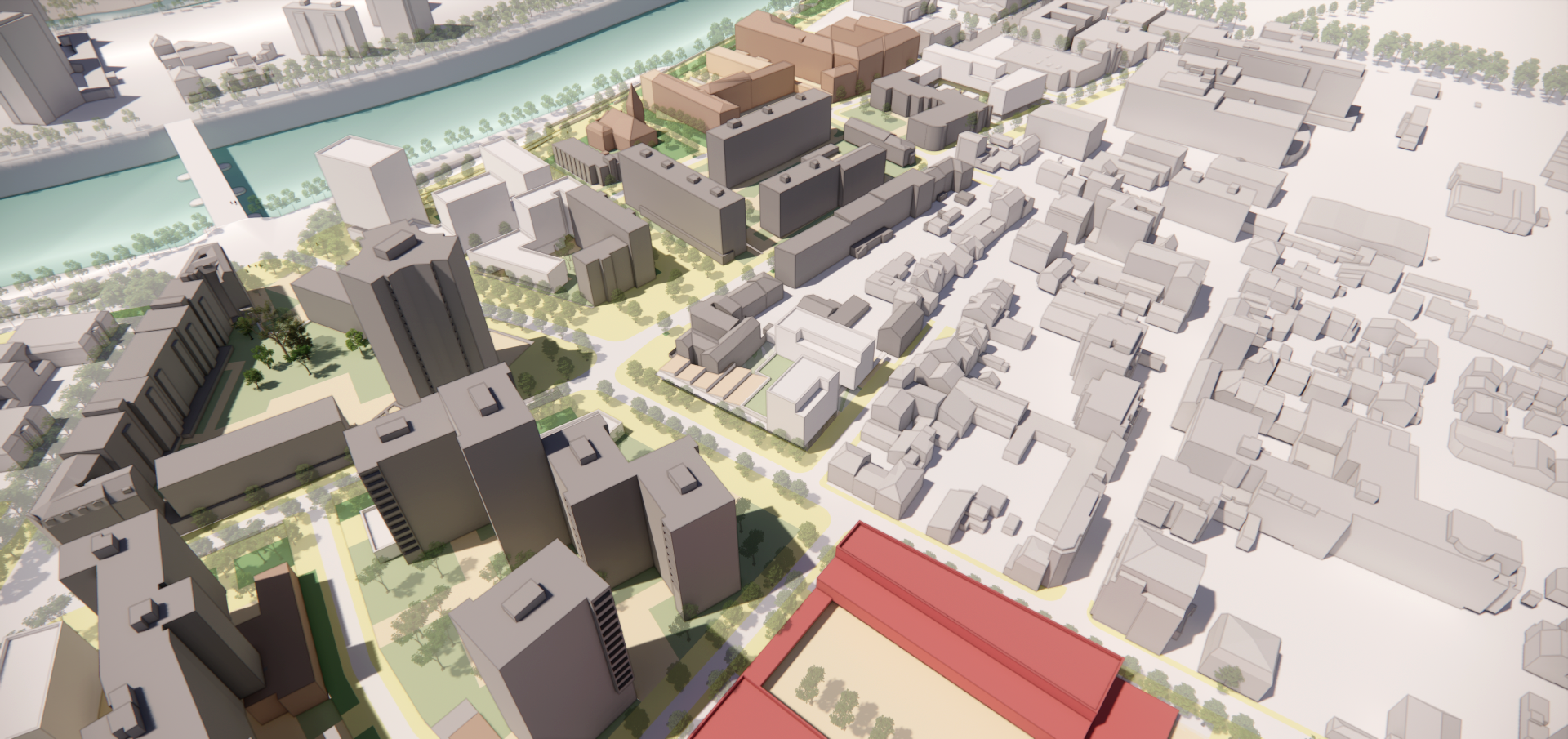 « Allons plus loin », 
ce qu’il faut approfondir
Une halle plus grande au centre d’un espace public dessiner avec elle.

La piétonisation de la rue du Landy.

Un sol continu pour unifier la centralité.

Des entités thématisées.

Extension emprise espace public .
Rue St Denis
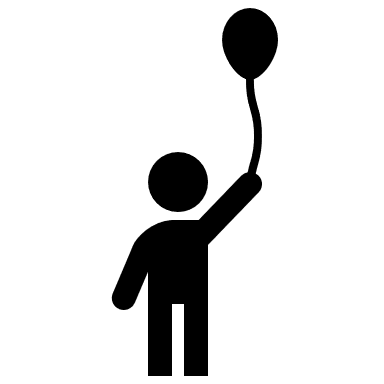 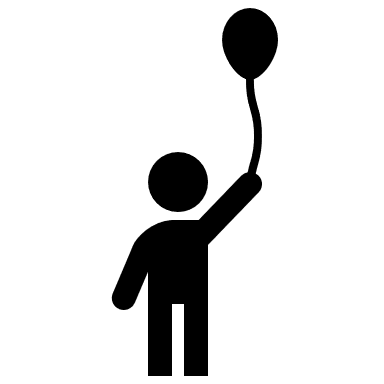 Rue du Landy
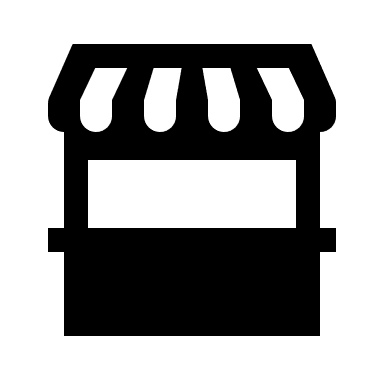 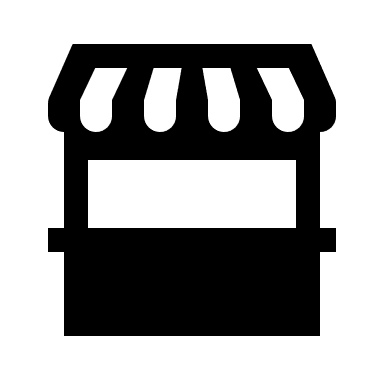 Halle

Supermarché

Aire de jeux

Salon urbain

Restaurant

Guinguette
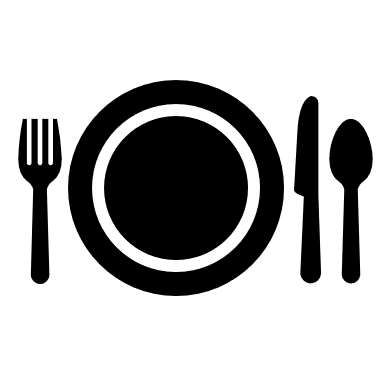 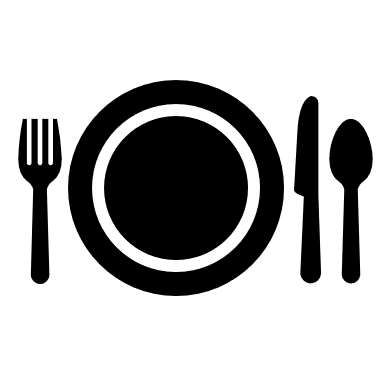 Rue du Landy
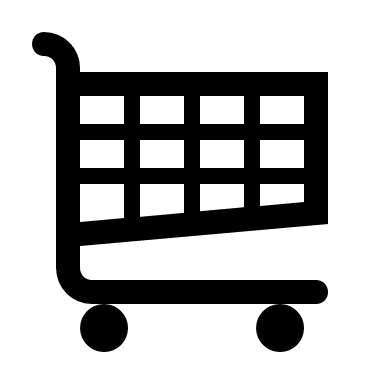 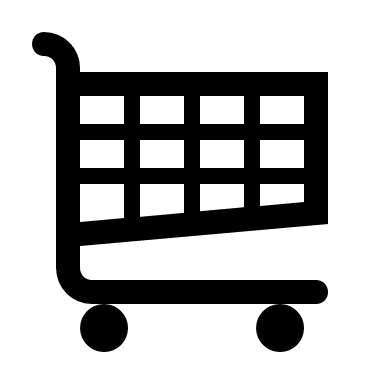 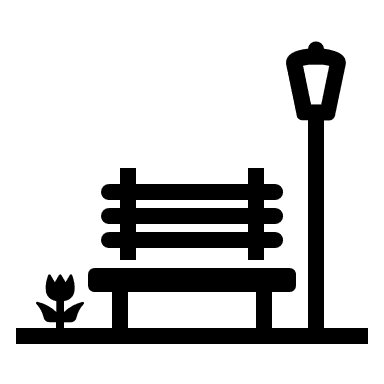 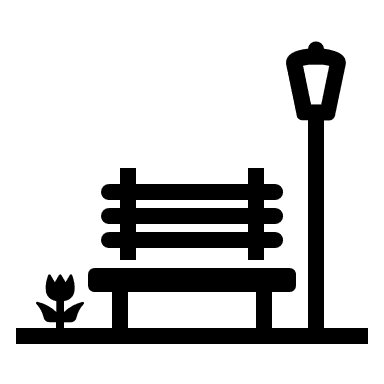 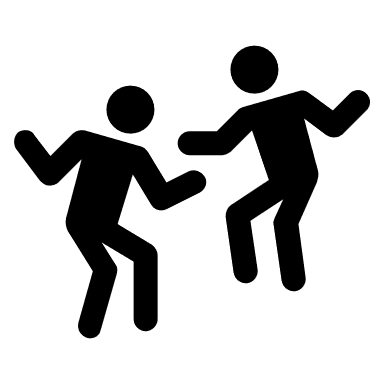 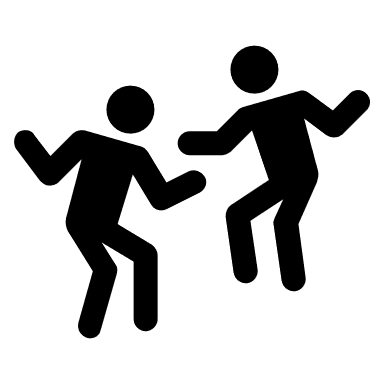 Le Plan Guide approfondit 
(Urbanica_Belvédère_RIBI_TransFaire)
16
Secteur Vieux Saint-Ouen – Focus marché du Landy
02
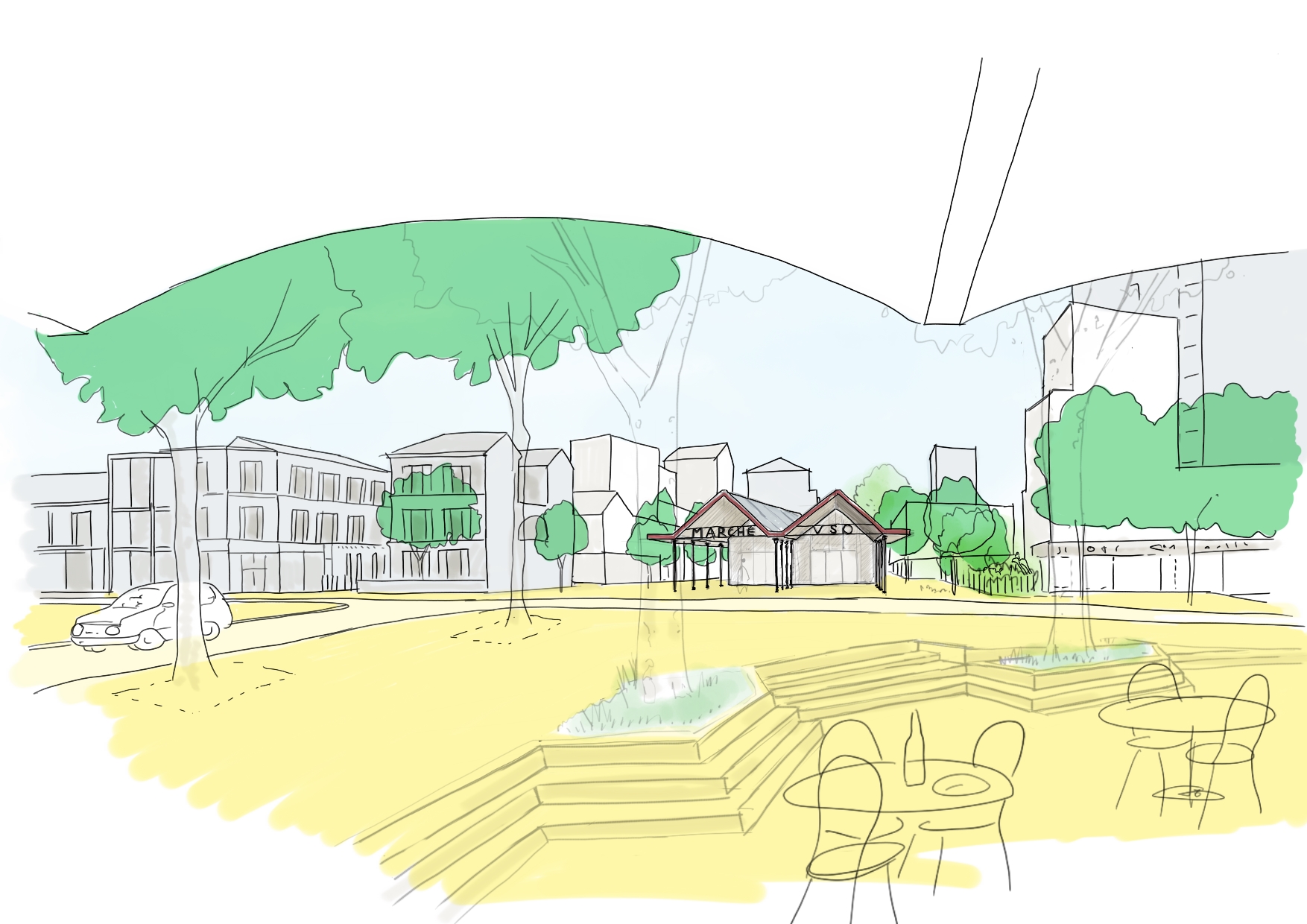 3_ « Allons plus loin », ce qu’il faut approfondir
Le Plan Guide approfondit 
(Urbanica_Belvédère_RIBI_TransFaire)
Une halle lieu de vie pour le quartier

Un espace capable, avec différentes configurations possibles.

Faire vivre cette halle toute la semaine (chronotopie).

Un dialogue avec la place d’Armes facilité par un sol continu unifie la centralité.

Un phasage facilité et une continuité de service possible.
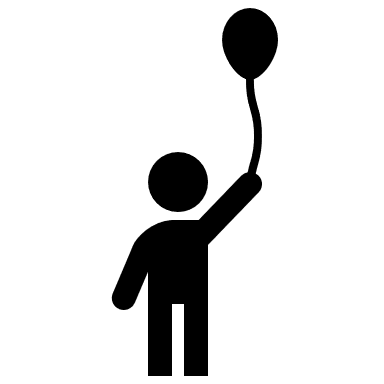 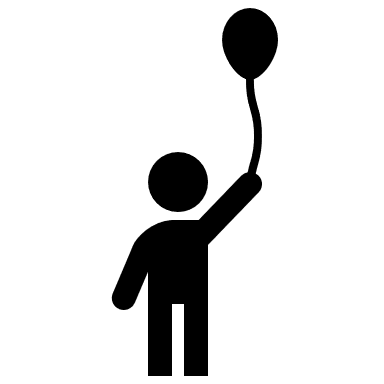 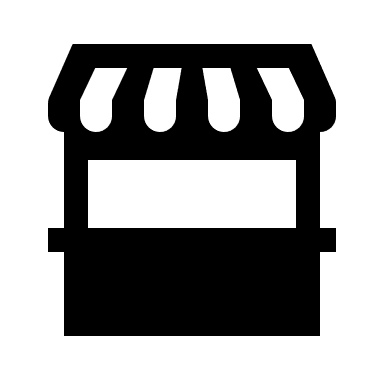 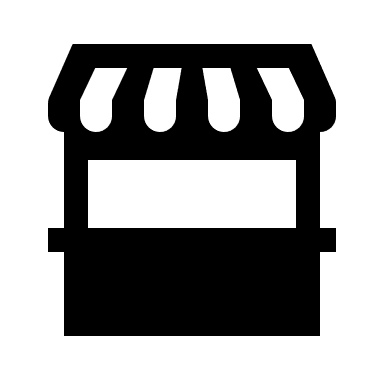 Halle

Commerce

Aire de jeux

Restaurant

Guinguette / place basse
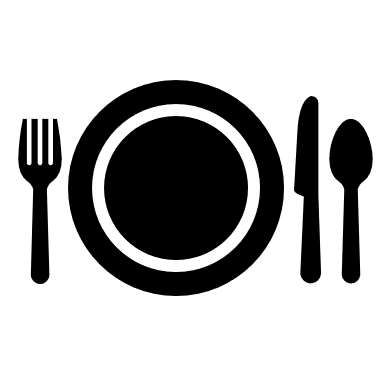 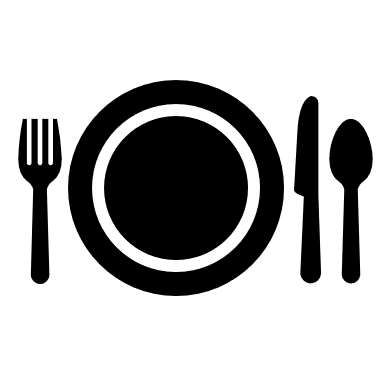 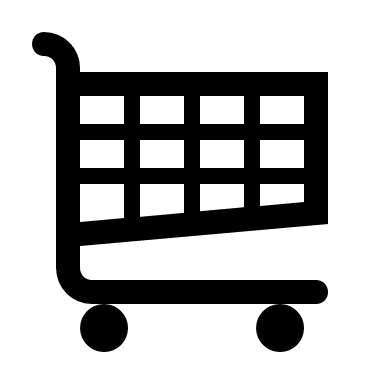 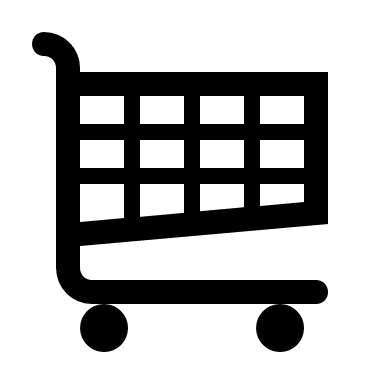 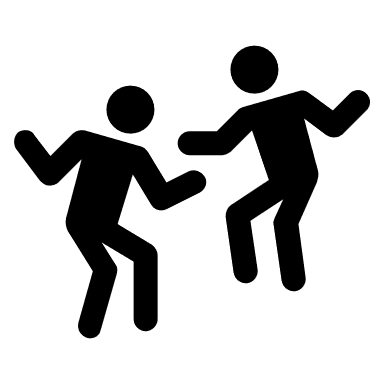 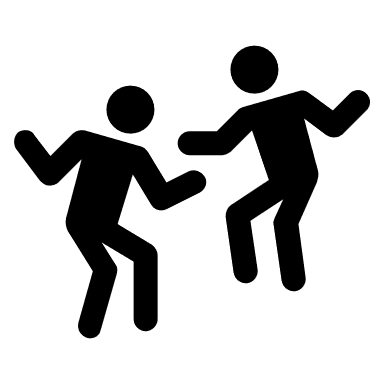 17
Secteur Vieux Saint-Ouen – Prochaines étapes
02
Les propositions d’évolutions  présentées par Urbanica sont en cours de définition.

Elle n’en sont qu’au schéma d’intention et nous invitons les habitants volontaires à participer aux prochains ateliers.
Atelier participatif 
Jeudi 30 novembre 2023
18h30 
à la Maison du projet
Save 
de Date
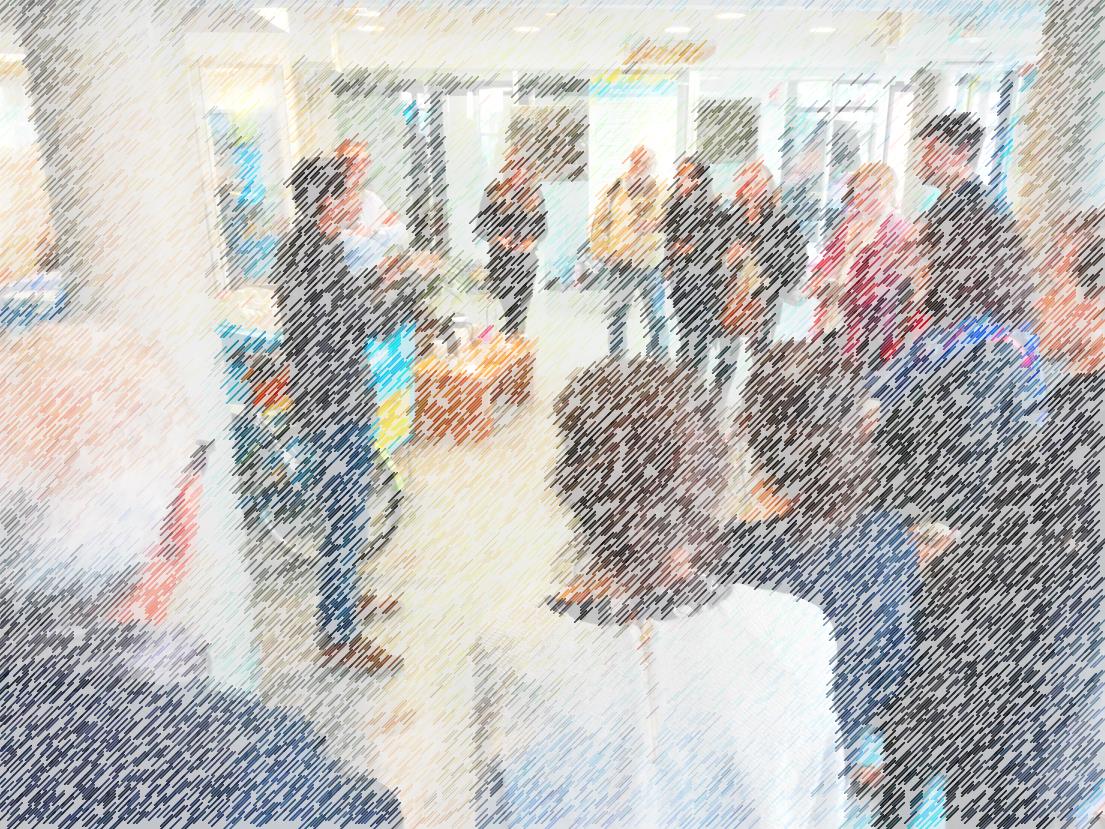 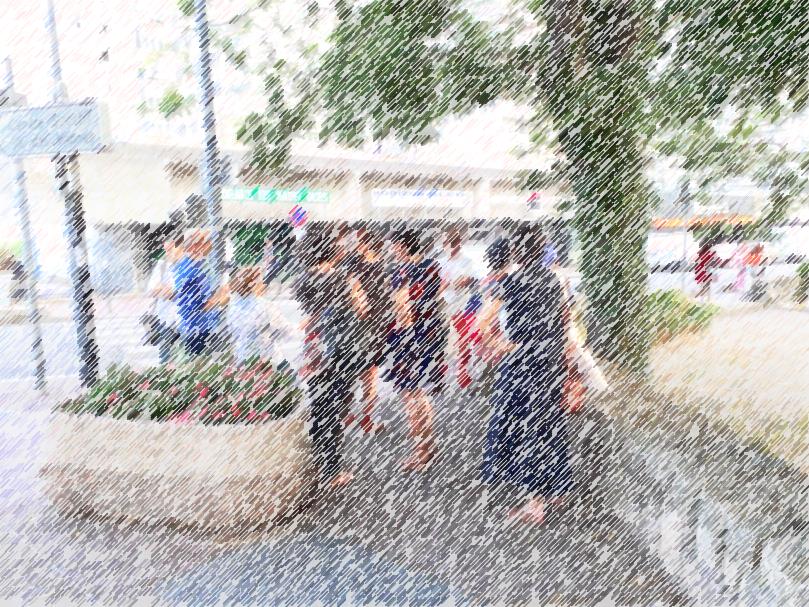 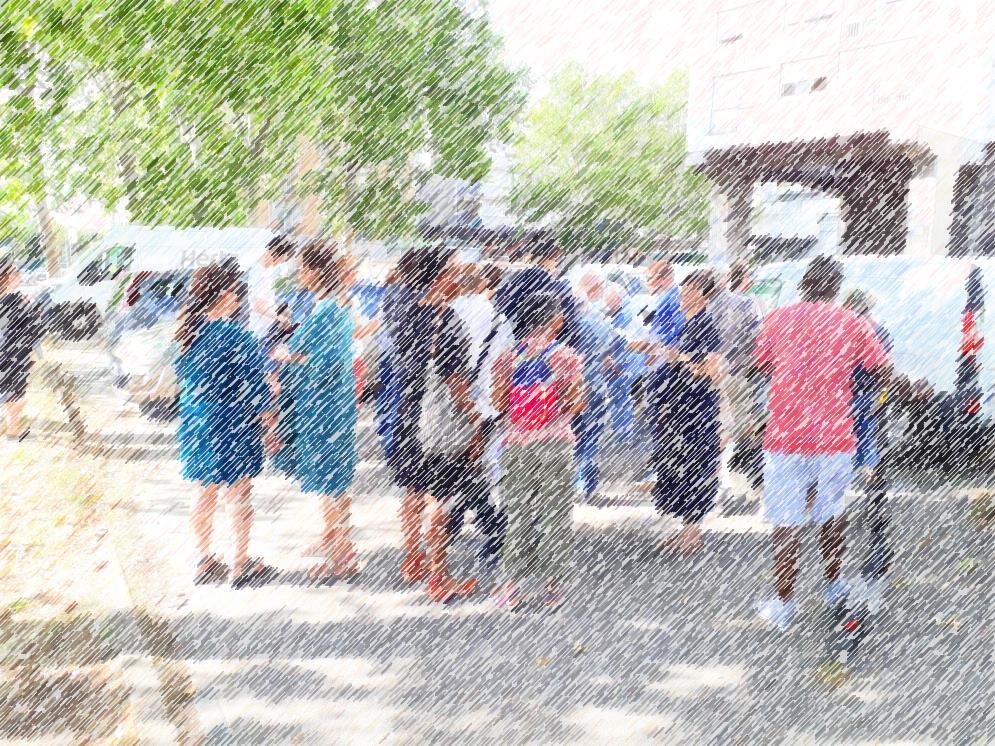 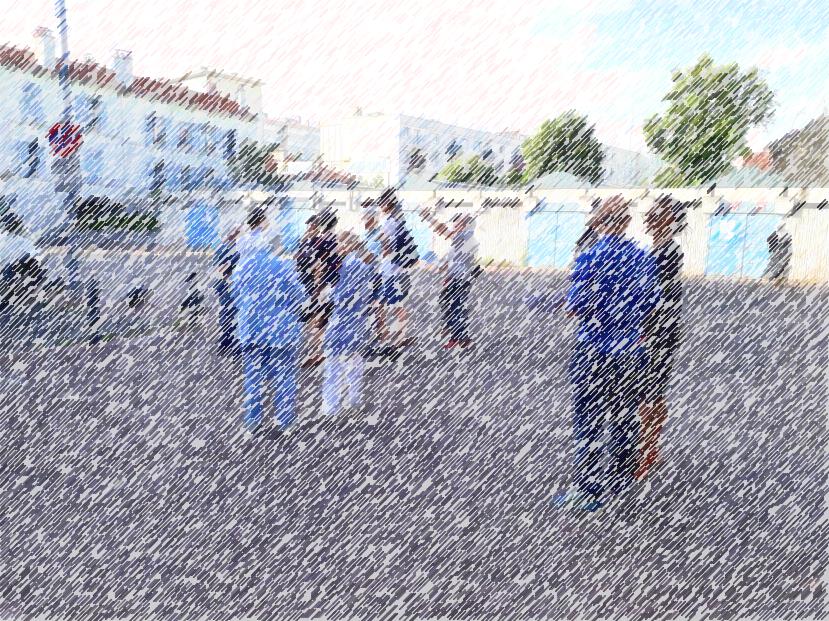 03
Projet de réhabilitations de la SEMISO
19
Enjeux de la réhabilitation
03
031
Programme de travaux

Permettre une meilleure maitrise des consommations d’énergie en atteignant le label « BBC rénovation 2009 » :

Interventions sur l’enveloppe des bâtiments
Interventions sur les systèmes de production de chauffage et d’eau chaude 

Transformer l’image des bâtiments en intervenant sur l’aspect architectural des immeubles et le confort des résidents :

Des façades modernisées 
Des halls rénovés
Des logements plus confortables : modernisation électrique des logements et réfection des salles de bain, cuisines et WC des logements

Améliorer le sentiment de sécurité :

Réfection et amélioration du contrôle d’accès des bâtiments
Vieux Saint Ouen – Un programme en cinq phases
03
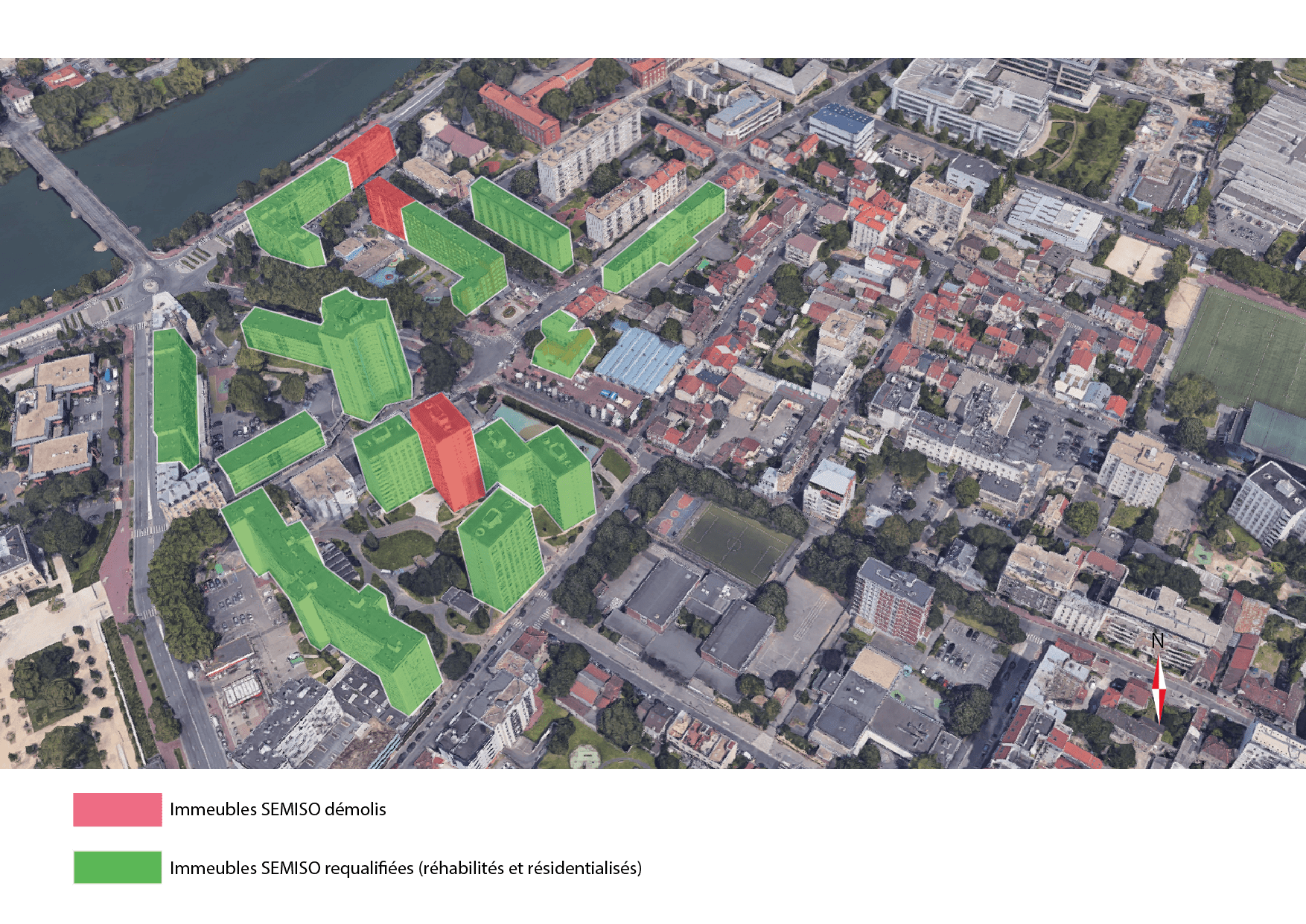 031
Phase 1 : 3/5 Dhalenne + Landy 
Engagement des travaux fin 2024
Phase 2 : Soubise et 41 Dhalenne Engagement des travaux début 2026
2
3
3
4
1
4
1
2
3
3
3
5
1
1
2
2
2
Phase 3 : Moutier, 40/42/56 Saint Denis et démolition partielle Moutier
Engagement des travaux début 2026
Phase 4 : Démolition Quai de Seine NPNRU 
Engagement des travaux 2026
Phase 5 : Résidentialisations Engagement des travaux 2026/2027
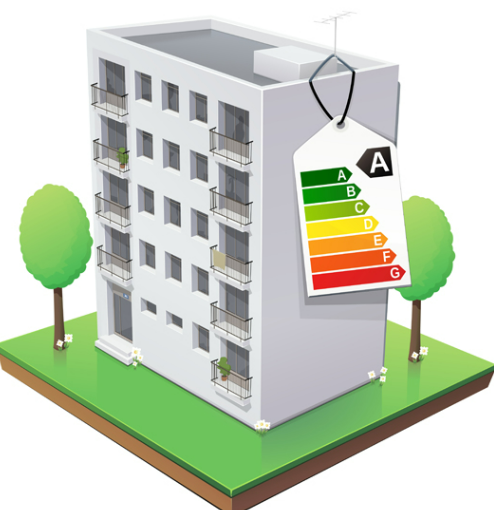 915 logements réhabilités
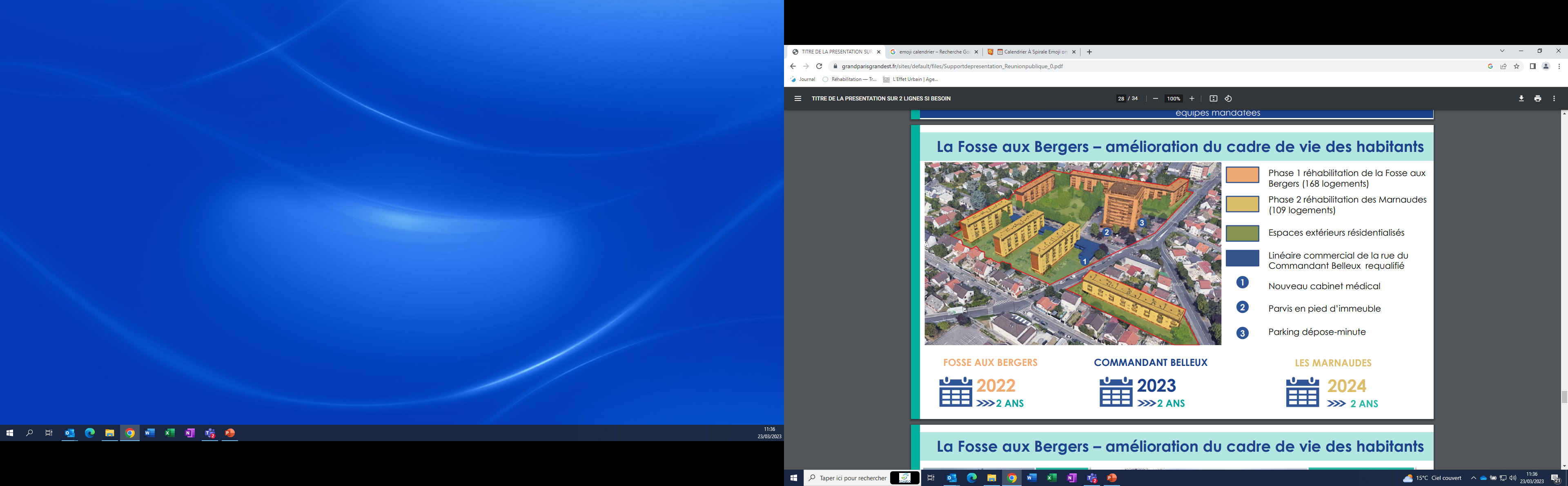 24 mois de chantier par phase
Phasage Cordon Lamotte-Taupin
Planning des réhabilitations logements
03
Phase 1 – 3/5 rue Dhalenne et rue Landy
2026
2027
2025
2025
2024
2024
2023
2023
2025
2025
2024
2024
2023
2023
Chantiers - réhabilitations et déconstructions
Phase chantier
Phase diagnostics et études
Phase diagnostics et études
Phases 2 et 3 – Soubise et 41 Dhalenne / 1/3 Moutier, 40/42/56 saint Denis et démolition 5/9 Moutier
Concertation des locataires
Concertation des locataires
2026
2027
22
Programme type des travaux de clos/couvert – À affiner par bâtiment
03
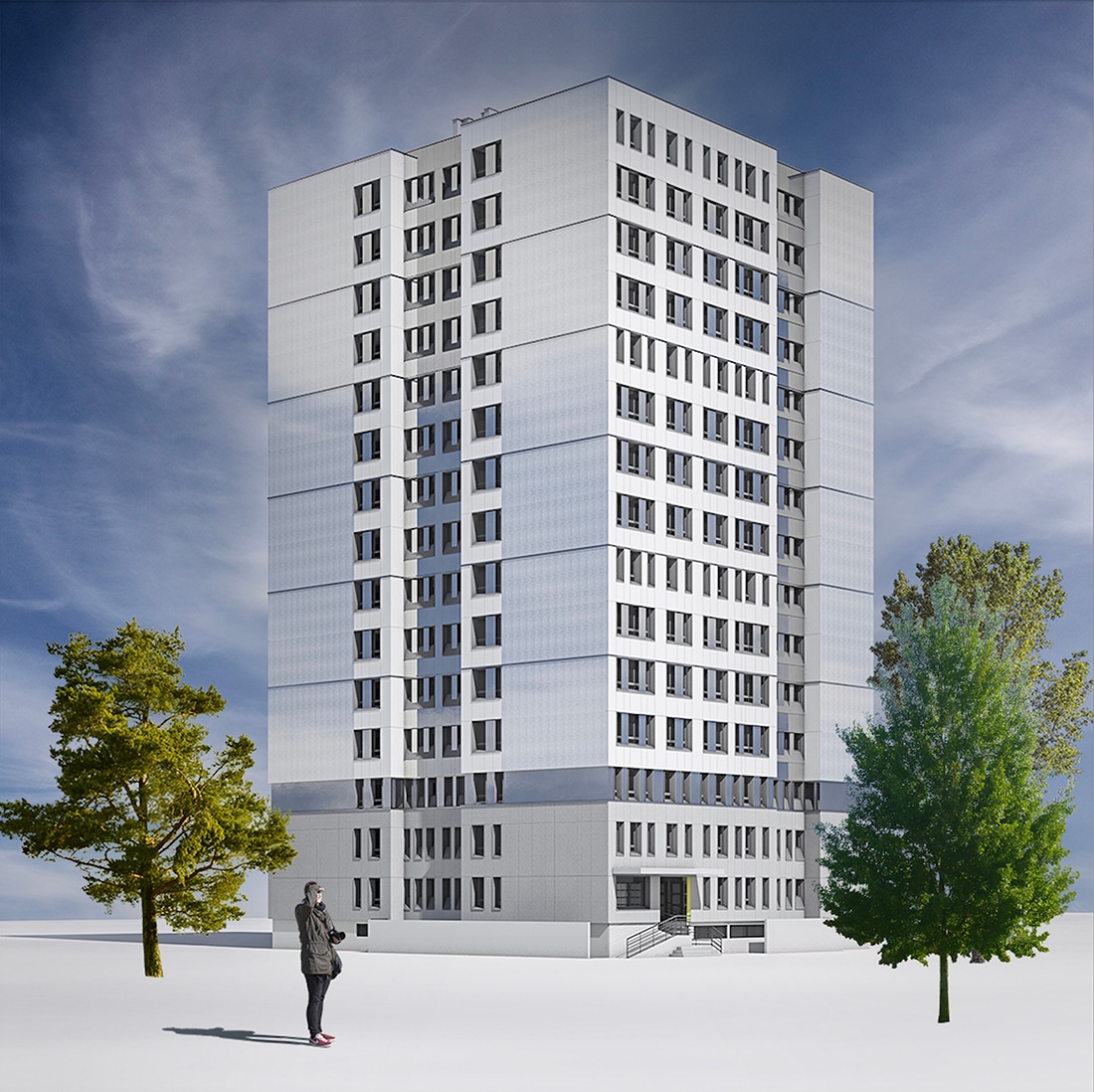 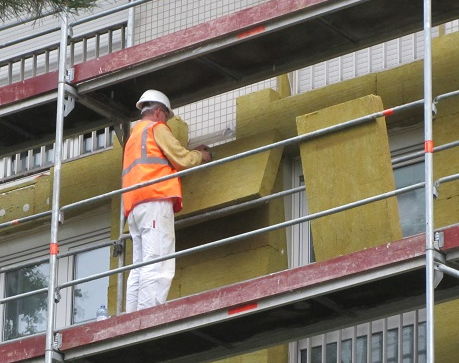 Isolation des toitures
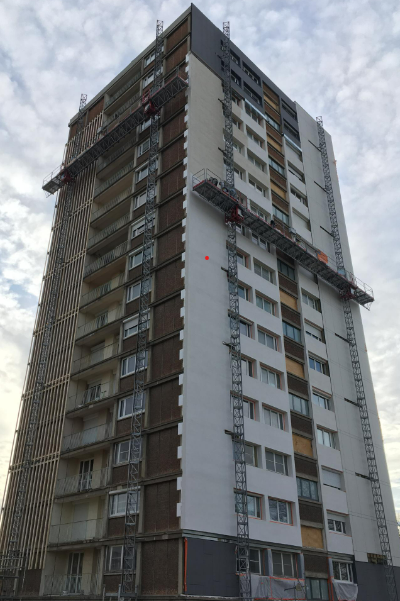 Isolation des façades
Objectif étiquette énergétique «C» et labellisation « BBC Rénovation »
Remplacement des fenêtres et volets
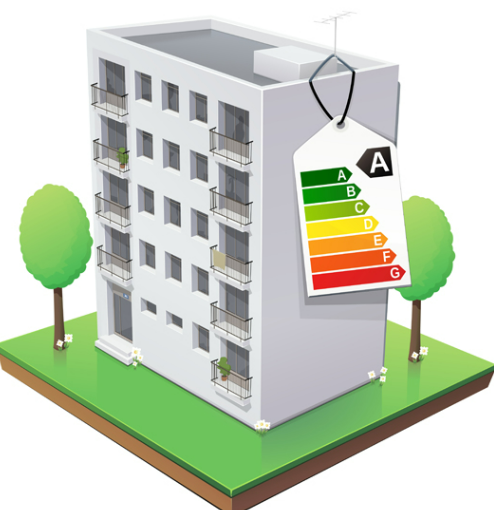 Isolation en sous-face des planchers bas
Programme type des travaux en parties communes – À affiner par bâtiment
03
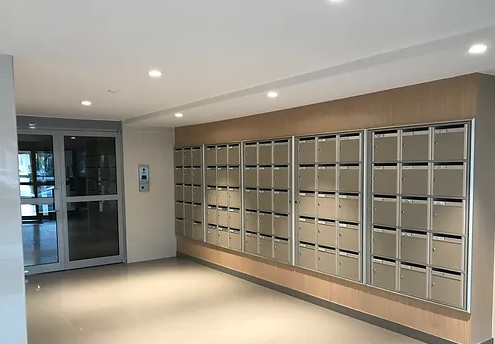 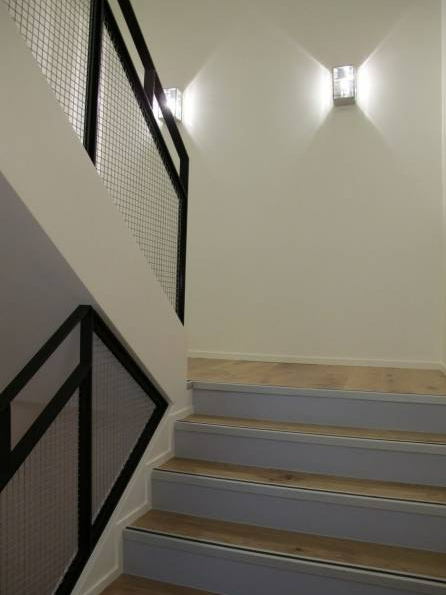 Remplacement luminaires à Led et réfection électrique
Remplacement des boîtes aux lettres
Peinture murs, plafonds, portes ou façades de gaines et portes d’accès
Remplacement porte de hall
Rénovation complète des parties communes
Remplacement du carrelage
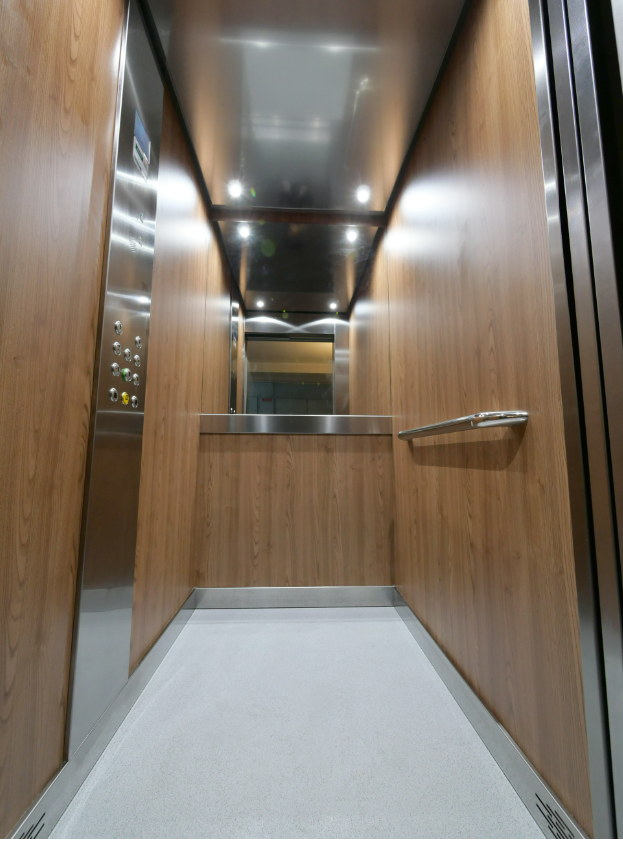 Rénovation et embellissement des parties communes
Rénovation et modernisation des ascenseurs
Programme type des travaux dans les logements – À affiner par bâtiment
03
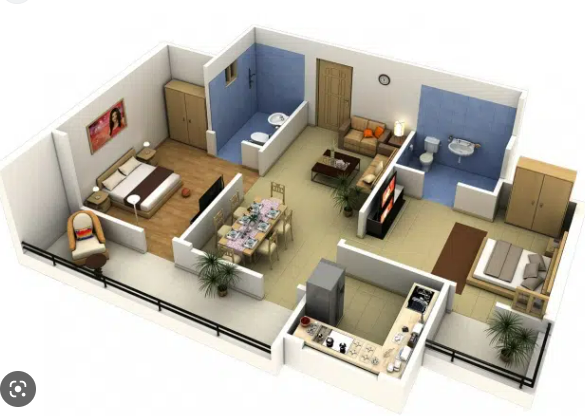 -   Remplacement porte d’entrée
Remplacement sol, selon EDL des cuisines et salles de bains
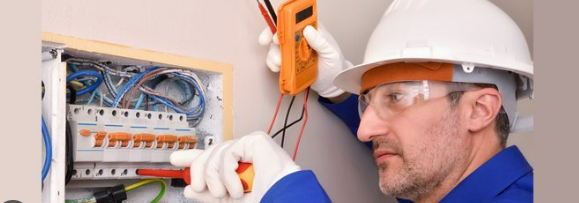 Remplacement lavabo et baignoire, selon EDL
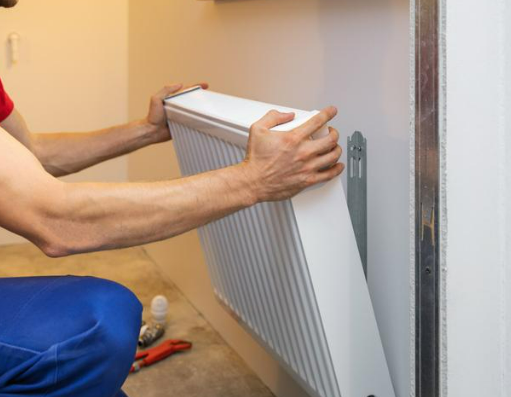 Remplacement évier, robinetterie, meuble évier, cuisines selon EDL
- Remplacement bouche VMC cuisines et salle de bains
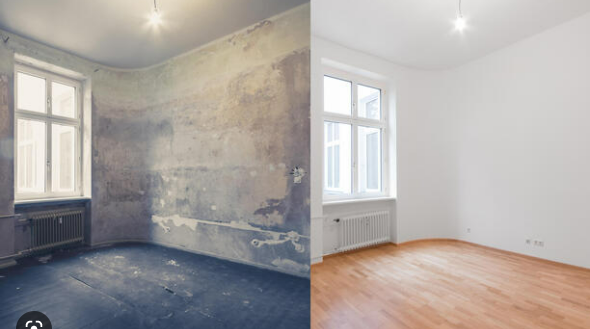 Ensemble de l’appartement :
Réfection électrique
Interventions sur chauffage (robinets thermostatiques, remplacement des radiateurs)
04
Calendrier / méthode pour la suite
26
Calendrier de concertation
04
Prochaines dates
NPNRU – Projet d’aménagement global
ATELIERS PARTICIPATIF VIEUX SAINT OUEN

Jeudi 30 novembre 2023 18h30 à la Maison du projet  


ATELIERS PARTICIPATIF CORDON 

Mardi 5 décembre 2023 18h30
à l’Espace de Vie Sociale / Maison de quartier Cordon
REHABILITATIONS SEMISO – Concertation locataires
Recueil de l’avis et des attentes des résidents sur le fonctionnement des espaces communs et extérieurs par des questionnaires et des pieds d’immeubles

Le planning sera annoncé prochainement